Technical Road MapMorten Kromberg, CTO
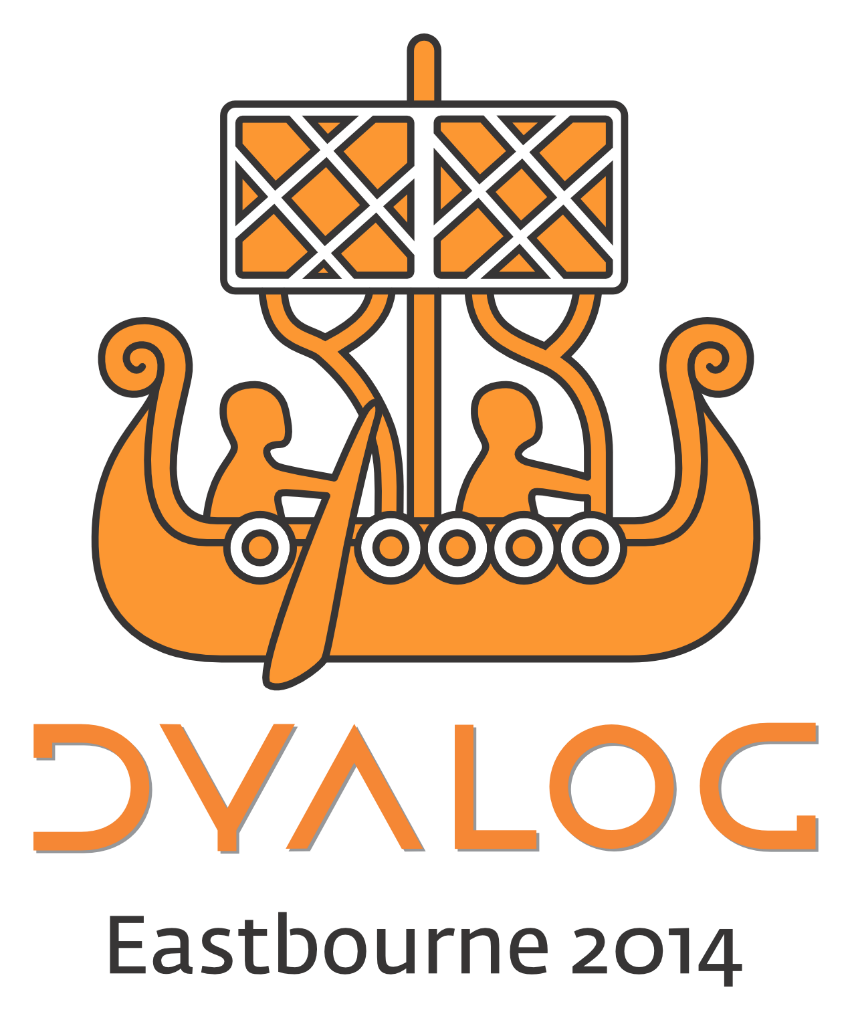 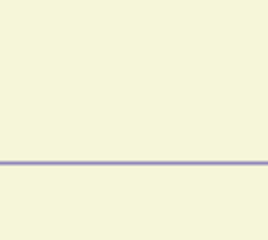 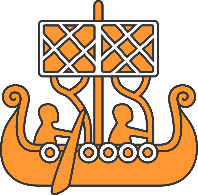 Back in the UK!
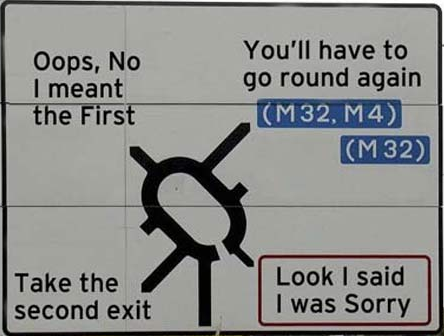 [Speaker Notes: England is an inspiring place to be when preparing Road Map presentations!]
Keep on Truckin’
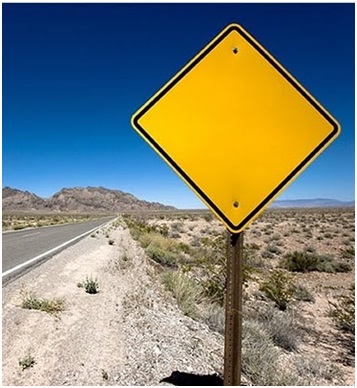 Direction mostlyunchanged
Heading the samedirection as in ‘13(and ‘12)
The horizon isa bit further awaythan some of usthought
Since last UK UM (v10, 2003)
Major Language Features
Object Orientation
64-bit (unlimited arrays in unlimited workspaces)
Unicode Support
APL source in text files
Support for Unicode data
128-bit Decimal Numbers
Complex Numbers
Tools & Interfaces
Microsoft.Net Integration
[Secure] TCP Sockets
With IPv6 Support
XML-to-APL Array Converter
Regular Expressions (PCRE)
Interface to the R Statistical Framework
SharpPlot Graphics
Array Editor
Nic Delcros and Gitte ChristensenThe SharpPlot Chart WizardTuesday 15:10
[Speaker Notes: Not in chronological order]
Version 14.0
Dan Baronet: v14.0 Language Features in PracticeThursday 14:00-17:30
Functional Power (catching up to post-1985 Ken Iverson & Roger Hui)
Rank (⍤), Key (⌸), Tally (≢)
Trains:  (avg←+/ ÷ ≢)   (flipenc←⍉⊤)
Dyadic Iota on higher-rank arrays (and 8⌶ for inverted tables)
Performance
Serial: primitives and system functions, ”interpreter overhead”
Parallel: futures and isolates
New User Interfaces
Data Binding, Syncfusion Libraries for WPF and JavaScript
Cross-platform
Remote IDE (RIDE), prepare for MacOSX, Android, iOS
Version 14.0 Performance
Roger Hui and Kimmo Kekäläinen: The Tuning Pipeline
Monday 15:30-16:15
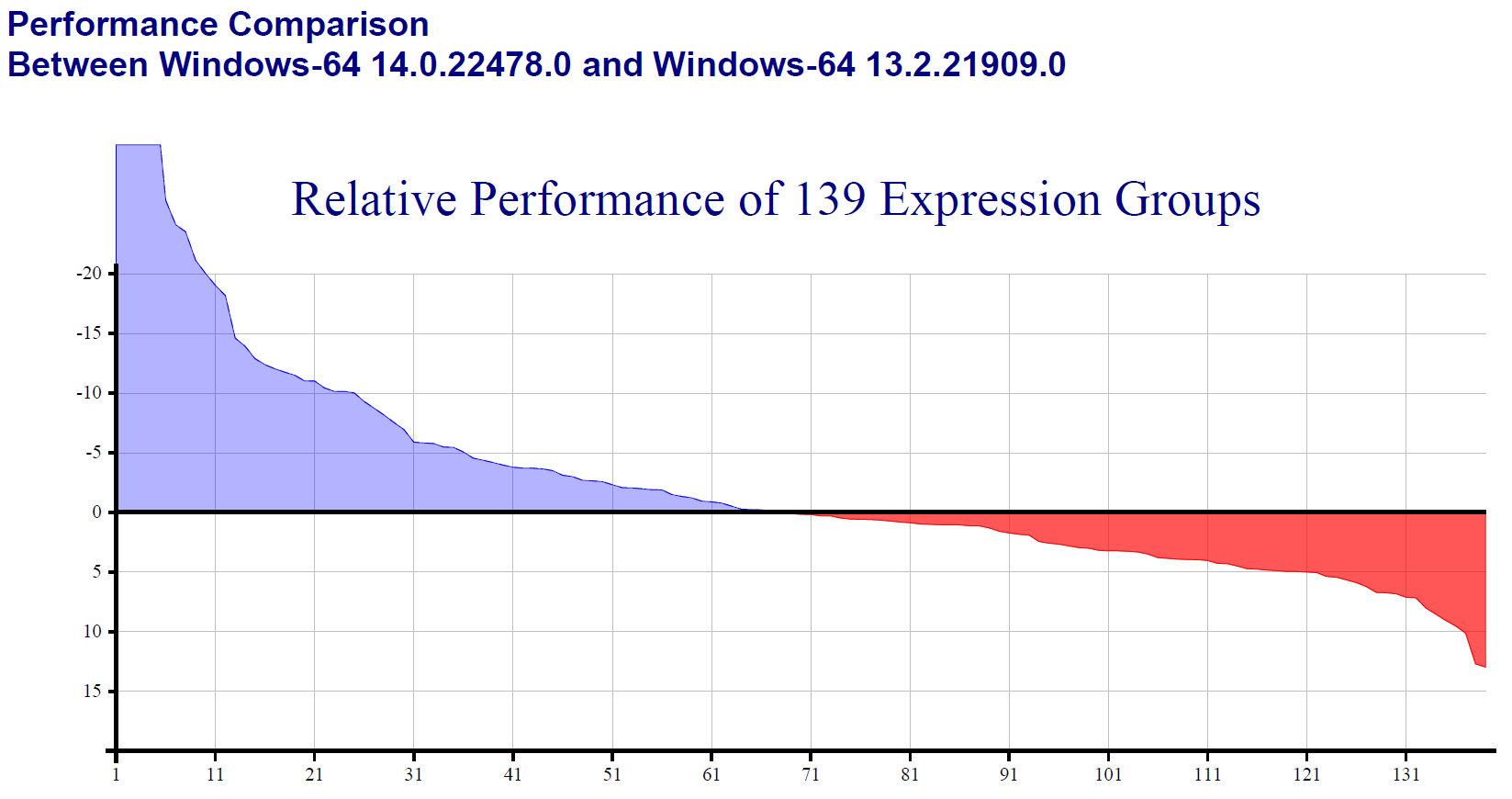 Unfinished Business
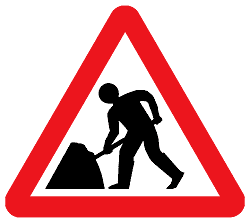 The team has long experienceproducing new interpreters
But Tools are relatively new to us

500+ pages of documentation were produced in conjuction with v14.0:
Release notes, Futures & Isolates, Compiler, R Interface…
But a few loose ends, worth another 500-odd pages, were left untied…
Fiona Smith: News from the Documentation Dept.Monday 14:00-14:30
Morten Kromberg, Michael Hughes:WPF 3rd Party Controls (+workshops)
Wednesday 09:15-10:00
Unfinished Business
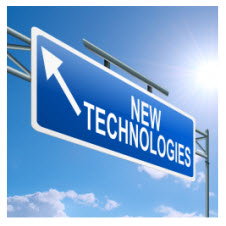 Windows Presentation FoundationUtilities and Tutorial
“Easy as ⎕WC” Web Server(MiServer 3.0) 


Both presented in workshops at Dyalog’14
Code samples are starting to appear on line
Documentation is still “work in progress”
Brian Becker:Miserver 3.0 (+workshops)Tuesday 16:00-16:30
Richard Smith:Component Files and the DFS
Thursday 09:00-09:45
Unfinished Business
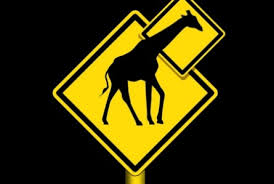 Dyalog File Server (DFS)
Secure, faster file system for LAN-based multi-user applications
Dyalog Cryptographic Library
Cross-platform implementation of most commonhashing, symmetric and asymmetric algorithms

Both are available for testing
Documentation still “work in progress”
Bjørn Christensen:Cryptography 101
Tuesday 16:45-17:30
Unfinished Business
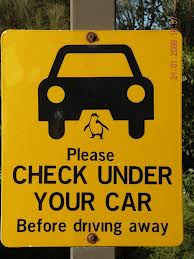 Remote Integrated Development Environment (RIDE)


Version 1.0 for Windows released at Dyalog’14
Targeted Use Cases:
Develop UNIX or Linux applications from Windows
Debug services
Jonathan Manktelow, Nick Nikolov:RIDE 1.0
Monday 16:15-16:45
[Speaker Notes: This is not to suggest we are going to run Linux over.
That is a Cape Penguin.]
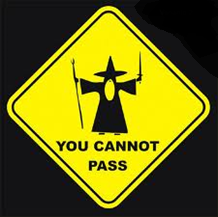 RIDE: One Final Twist
First, there was Silverlight …
Switch to WPF for Windows Desktop
… and GTK for Linux, Mac OS, ”etc”
There will also be no ”GTK” RIDE for UNIXand Mac OS
A cross-platform HTML5/Javascript RIDE will follow the WPF version.
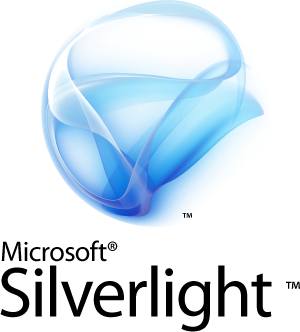 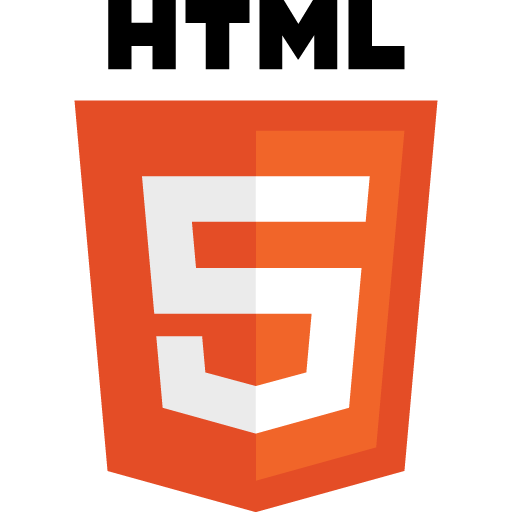 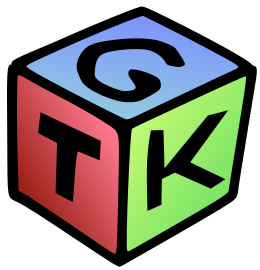 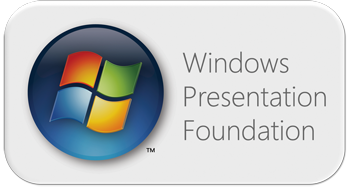 [Speaker Notes: HTML5 has matured very fast, and Nick arrived…]
(Big) Bets We Are Placing
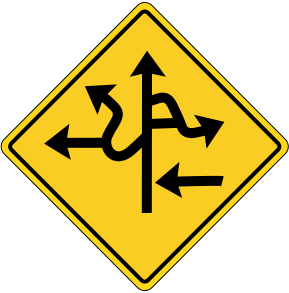 Parallel Processing is getting Critical
New Platforms will soon be Important
Most new User Interfaces will useeither HTML5/JS or WPF/XAML
1. Parallel Processing
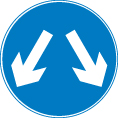 Morten Kromberg:Parallel Programming with v14.0
Monday 16:45-17:15
Bang for the buck, here and now (v14.0)
Futures and Isolates
Allow developer to easily identify and manage parallel sections of code 
Dyalog Compiler
Minimise interpreter overhead
Optimisations to be added over time
Designed to require minimal re-coding of existing applications
Nick Nikolov:Reducing Interpreter Overhead
Tuesday 14:15-15:00
1. Parallel Processing, …
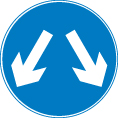 Co-Dfns Compiler
Externally funded research
Performed by Aaron Hsu at University of Indiana
Focus on purely functional code (d-fns only)
Will require application refactoring
Few system functions and ”external” interfaces
If successful, will enable very highly parallel applications
Targets GPUs / massively parallel architectures
Aaron Hsu (U of Indiana):Co-dfns Report
Tuesday 13:30-14:15
2. New Platforms
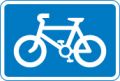 Many of them are UNIX variants
ARM Linux (Raspberry Pi)
Apple OSX
Android
(and then there are new Windows variants, for ARM, and for Win32-less servers, etc)
New tools are designed to be cross-platform
RIDE, MiServer, SAWS, R-Connect, DyaCrypt
Some old ones too: Conga, SQAPL, …
Our goal is to allow future apps to be developed on (any) one platform and deployed on (any) other
Jason Rivers: Your new Dyalog Portal
Monday 14:30-15:00
+ Geoff Streeter!
Andy Shiers: Not a lot of people know that…
Thursday 09:45-10:15
3. User Interfaces
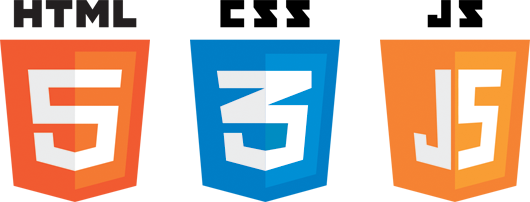 Cross-platform apps will use HTML5 andJavascript to define the userinterface (for at least 5 years)
New Microsoft Desktop applications will use Windows Presentation Foundation (WPF)
Or its new equivalent on the mobile platforms
We will support data binding and ”MVVM” style application building with both these tools
We are looking at embedded HTML5/JS rendering engines to allow the same UI to service Web and Desktop or ”Phablet” applications.
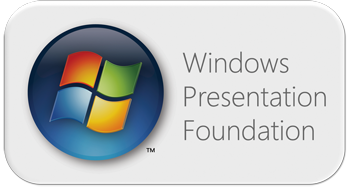 John Daintree: Data Binding ReloadedWednesday 08:30-09:15
(Big) Bets We Are Placing
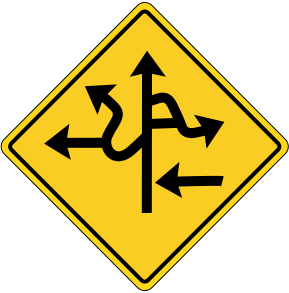 Parallel Processing is getting Critical
New Platforms will soon be Important
Most new User Interfaces will useeither HTML5/JS or WPF/XAML
New Frontiers: Language
Still “one or two” things left to do:
Operators Cut, Merge and Dual
Closures
Notation for Constants
Potential New Data Types and Related Functions:
Rational Numbers (Prime Number Functions)
High Precision Floats (Rounding)
Scalar String Type  (0=≡"Hello World")
Scholes, Hui, Foad, Nikolov, Kromberg and otherswill address some of these … at Dyalog’15 …
… and we will start discussing them online soon
New Frontiers: Tools
Module Mechanism: Easy way to declare dependencies on tools
Standard Project Structure for development and deployment of new applications
Standard Cross-Platform Libraries
files, strings, dates, xml, json, sql, parsing, e-mail, error logging, etc.
All to be provided as open-source repositories (probably GitHub)
v14.1: Mostly ”Completion”
More Core Performance Work
Get Compiler to the point where it makes a significant impact on typical applications
Industrial Strength Futures and Isolates

More Data Binding and other .NET Bridge tweaks
:Disposable control structure
v14.1: Breaking New Ground
Gestures & High DPI Support
Java Bridge
Official Apple OSX Support
John Daintree: Gestures and Desktop Scaling in Windows 8Monday 10:30-11:00
Recommendations
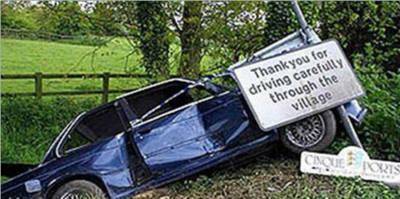 Move to 64 Bits
Move to Unicode
Learn about Security
BEFORE the ⌈∆⍳~ hits the fan!
Functional style of coding 
Not necessarily dfns
Use, influence and help build shared tools
Reduce duplication of effort!
Hire an apprentice (talk to Dyalog about sharing)
Send us APLMON data and benchmark code
Technical Road MapMorten Kromberg, CTO
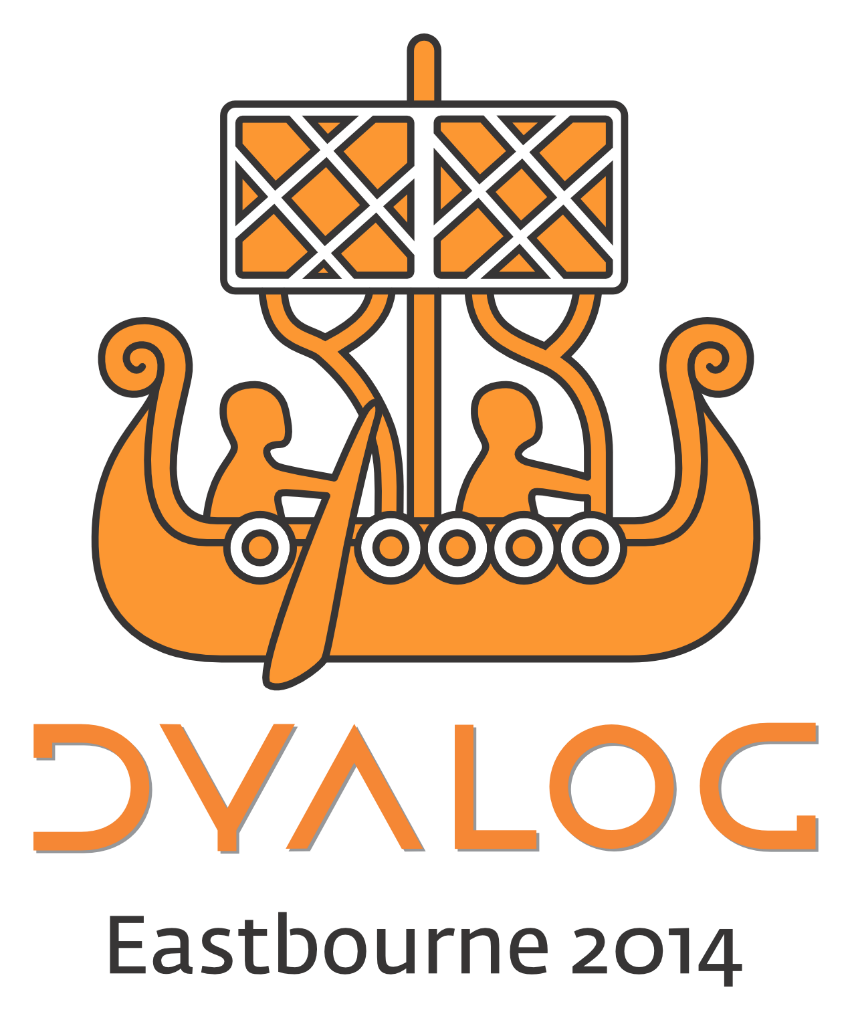 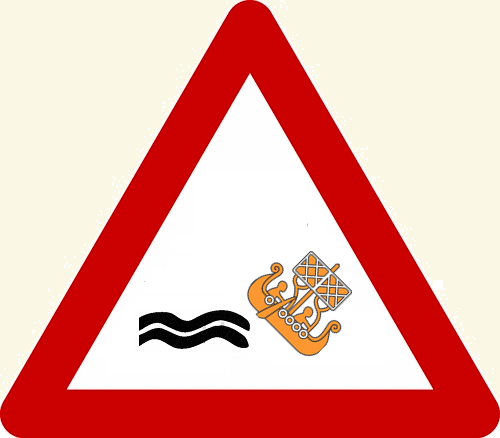 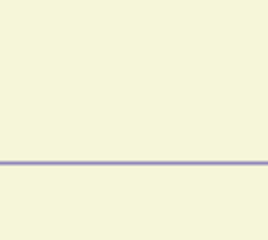 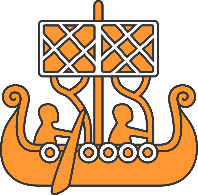 Unused Images
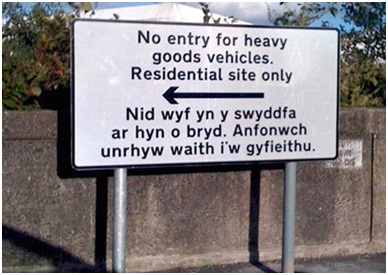 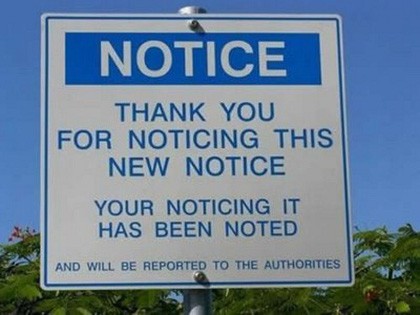